Overview ofMicropayment Technology
Student
Fabio Alexandre Rodrigues
ID. 41308611

Supervisor
DR Josef Pieprzyk
ITEC810
13/11/2009
1
[Speaker Notes: Micropayments is basically payments transactions for small amount of money (replacing wallet cash) and with a small cost per transactions]
Agenda
Introduction

Micropayment Characteristics

Basic View of Micropayment Schemas

PayWord Schema

Singapore Public Transport - Case Study

Emerging Micropayments

Conclusion
ITEC810
13/11/2009
2
1. Introduction
Problem
Increased popularity of micropayments 
(+50% by Hi-Media, 2009)
Social acceptability is growing especially for young generations
Difficulty to trace criminals
Weakness confirmed by real-life security violations

Goals
Review of existing and emerging micropayment system
Analysis of their strengths and weaknesses
Discussion of social aspects of micropayments
Case study analysis
ITEC810
13/11/2009
3
[Speaker Notes: >Electronic environment makes difficult to trace criminals;
>Records of micropayments violations;
>Young generation is more technology oriented  as in some cultures]
Agenda
Introduction

Micropayment Characteristics

Basic View of Micropayment Schemas

PayWord Schema

Singapore Public Transport - Case Study

Emerging Micropayments

Conclusion
ITEC810
13/11/2009
4
2. Micropayment Characteristics
Untraceability

Anonymity

Scalability 

Security
Double Spending Detection
Validation

Token Based or Account Based
ITEC810
13/11/2009
5
2.1 Micropayment Characteristics
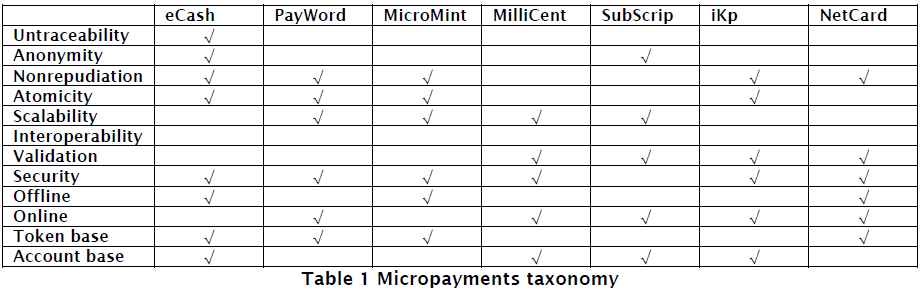 ITEC810
13/11/2009
6
2.2 Micropayment Characteristics
ITEC810
13/11/2009
7
Agenda
Introduction

Micropayment Characteristics

Basic View of Micropayment Schemas

PayWord Schema

Singapore Public Transport - Case Study

Emerging Micropayments

Conclusion
ITEC810
13/11/2009
8
3. Basic View of Micropayment Schemas
Customer’s View
Withdrawing
Payment

Vendor’s View
Payment
Deposit (Rendemption)

Financial Agent’s View
Withdraing
Deposit
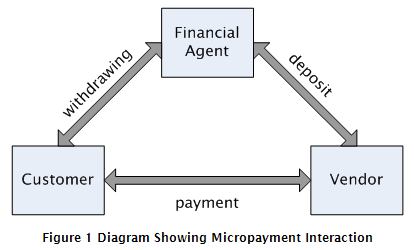 ITEC810
13/11/2009
9
Agenda
Introduction

Micropayment Characteristics

Basic View of Micropayment Schemas

PayWord Schema

Singapore Public Transport - Case Study

Emerging Micropayments

Conclusion
ITEC810
13/11/2009
10
4. PayWord Schema
Certifying Phase

Commitment

Payment Phase

Deposit Phase
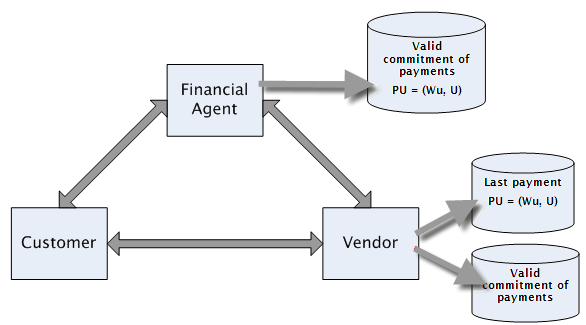 ITEC810
13/11/2009
11
[Speaker Notes: Growing trends to services using these mechanisms also impacts on the user acceptability]
Agenda
Introduction

Micropayment Characteristics

Basic View of Micropayment Schemas

PayWord Schema

Singapore Public Transport - Case Study

Emerging Micropayments

Conclusion
ITEC810
13/11/2009
12
5. Singapore Public Transport
EZ-Link RFID card 
 Successful Micropayment Project with more than 8 Million Cards
 Smart Fare Calculation for Buses and Trains
 Easy Operation on the Gates
 EZ-Link CEPAS Card, New Generation

 Type of EZ-Link
Standard Card
Identification 
Concession

 Use of the Cards
Trains, Buses, Boats, Taxis, Fast Food, Schools’ Canteen, School Attendance, so on.
ITEC810
13/11/2009
13
5.1 Singapore Public Transport
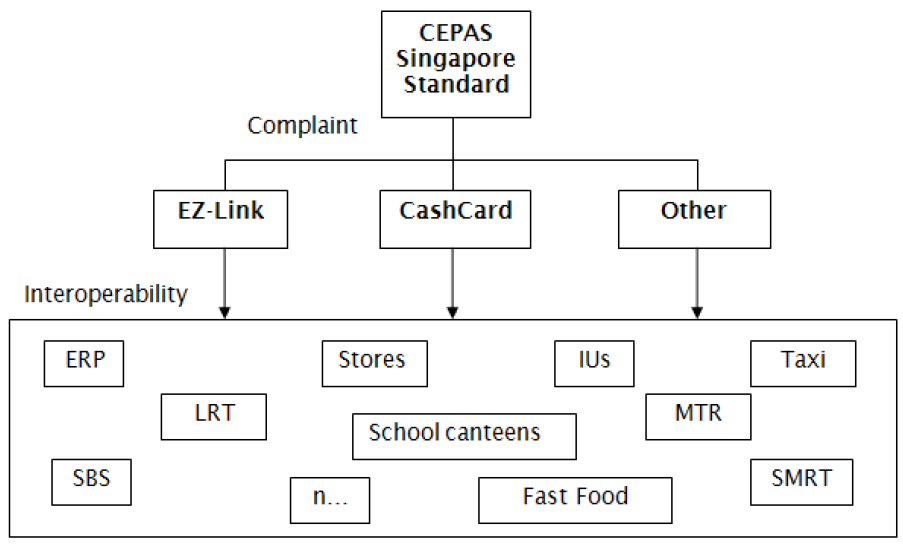 ITEC810
13/11/2009
14
Agenda
Introduction

Micropayment Characteristics

Basic View of Micropayment Schemas

PayWord Schema

Singapore Public Transport - Case Study

Emerging Micropayments

Conclusion
ITEC810 – 2nd  semester 2009
13/11/2009
15
6 Emerging Micropayments
Mobile Payments  (expectation of growing 10 x 2008-2013)

 Existing Types of Implementations: 
 SMS – Short Message Service
 NFC – Near Field Communication
 Mobile billing account

Social Network Payment

 Facebook credit (expecting income for 2009 about $500m)
 Twitter with Twitpay schema
ITEC810
13/11/2009
16
Agenda
Introduction

Micropayment Characteristics

Basic View of Micropayment Schemas

PayWord Schema

Singapore Public Transport - Case Study

Emerging Micropayments

Conclusion
ITEC810
13/11/2009
17
7 Conclusion
Reviewed Existing and Emerging Micropayment Solutions

Analyzed a Case Study: Singapore

Social Aspects of a New Technology

Less and Most Promising Micropayment
ITEC810 – 2nd  semester 2009
13/11/2009
18
[Speaker Notes: . What I have done here
. Implementation Problems off risk, Technical Solutions Affecting Security, Efficiency and User Acceptability]